Randomized Parameterized Algorithms(and de-randomizations)
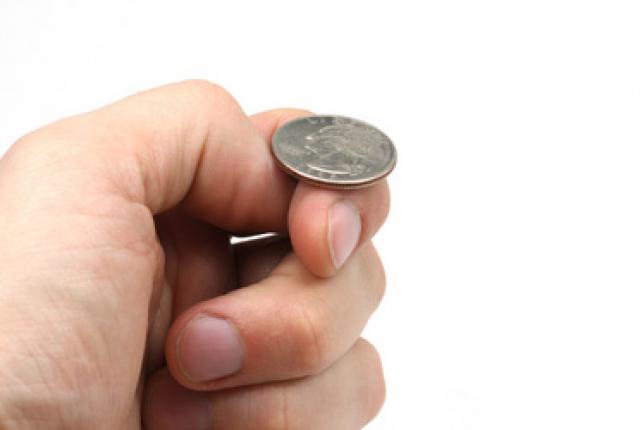 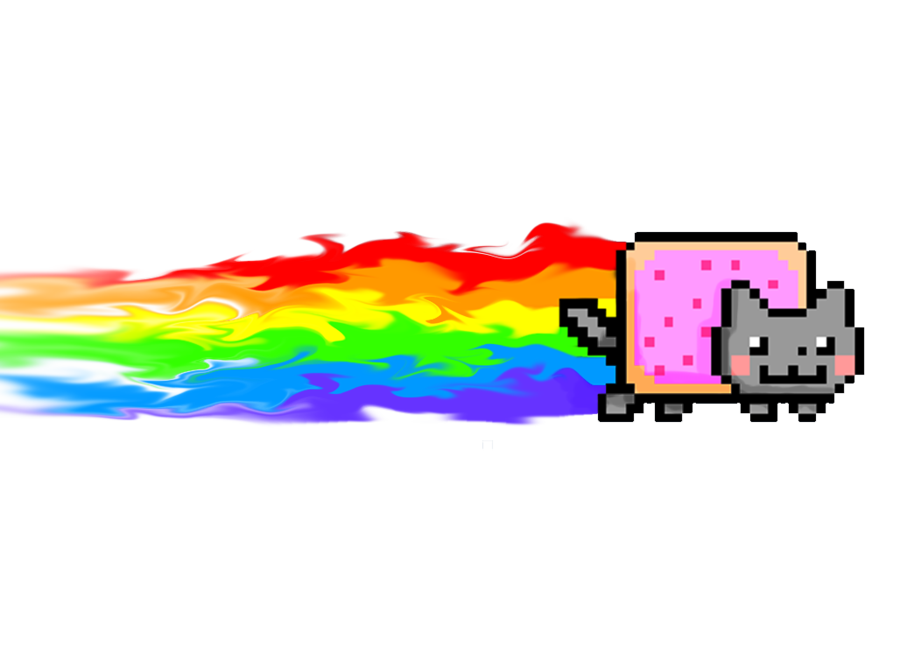 Color Coding
Design randomized algorithm first, then try to de-randomize it.
k-Path
Input: G, k
Question: Is there a path on k vertices in G?
Parameter: k
Will give an algorithm for k-path with running time (2e)k+o(k)nO(1).
Randomized Algorithm
Consider a random function f : V(G)  {1...k}
For a set S on k vertices, what is the probability that all vertices
get a different color?
Good
colorings 
of S.
Possible
colorings 
of S.
Stirlingapproximation
Randomized Algorithm
If the algorithm finds a k-path, then G definitely has one.
If there is a k-path, the algorithm will find it with probability at least
Finding a Colorful k-Path
Exercise: Give a kO(k) time algorithm to determine whether a k-colored graph has a colorful k-path.
Finding a Colorful k-Path
Dynamic programming on the colors used by partial solutions.
vertex
If exists path on |S| vertices ending in v,using all colors from S.
true
T[S,v] =
false
otherwise
subset of {1...k}
Dynamic Programming
T[S,v] =
Is there a path ending in uthat uses all colors in S, exceptv’s color?
For each neighbor u of v
O(n) time to fill each entry.
2kn table entries
Total time: 2kn2
Randomized Algorithm
Takes 2kn2time
If the algorithm finds a k-path, then G definitely has one.
Total time: O((2e)kn2).
De-randomization
Deterministic Algorithm
Takes 2kn2time
Takes ttime
If the algorithm finds a k-path, then G definitely has one.
If there is a k-path, the algorithm will find it.
Constructing Hash Functions
[NSS’95] Can construct a k-perfect hash family F of size ek+o(k)log n in time ek+o(k)n log n.
Random Separation: Set Splitting
Input: Family S1...Sm of sets over a universe U = 	v1...vn, integer k.
Question: Is there a coloring c : U  {0,1} such that 	at least k sets contain an element colored 0 	and an element colored 1?
Parameter: k
Will give a 2knO(1) time randomized, and a 4knO(1) time deterministic algorithm.
Randomized Algorithm
Pick a random coloring c : V(G)  {1,2}.
If c splits at least k sets, return c.
If the algorithm returns a coloring, then it is correct.
The 2knO(1) time randomized algorithm follows directly from the claim.
Proof of claim
Set Splitting Graph
B
A
Proof of claim, continued.
If c properly colors G then all sets S1...Sk are split.
Probability that c properly colors G is at least:
Number of proper colorings
Number of colorings
Set Splitting Randomized Algorithm
Running time: O(2knm)
If the algorithm returns a coloring, then it is correct.
If there is a coloring that splits k sets, the algorithm willfind one with probability 1-1/2100.
Universal Coloring Family
Let F = {c1...ct} be a family of colorings V(G)  {0,1}
Set Splitting Algorithm
Takes ttime
If the algorithm returns a coloring, then it is correct.
Running time: O(t + |F|nm)
Constructionof Universal Coloring Families
[NSS’95] Can construct a k-universal coloring family F of size 2k+o(k)log n in time 2k+o(k)n log n.
(We need a 2k-universal coloring family)
Set Splitting in time 4k+o(k)nO(1).
Induced Subgraph Isomorphism
Naive algorithm: nO(k)
Encodes the k-Clique problem
(so FPT just by k is unlikely)
|V(G)|
Random Separation
Will assume H is connected
Color vertices of G red with probability p, 
blue with probability 1-p
Delete all blue vertices
Determine whether any (red) connected component 
is equal to H using
Graph Isomorphism in time 2polylog(k)
Success Probability
If G does not contain H then algorithm always says no
If G contains H then:
All the vertices of H are colored red with probability pk
Running time
Derandomization
Other variants
Exercise: Give an algorithm for the case where H is not necessarily connected with essentially the same running time.

Exercise: Give an FPT algorithm for Subgraph Isomorphism problem (not induced) with somewhat worse running time.
Feedback Vertex Set
Feedback Vertex Set (FVS)
IN: G, k
Q: Is there a set S of ≤ k vertices such that G\S is a forest?
FVS reduction rules
R1: Delete vertices of degee ≤ 1

R2: Replace degree 2 vertices by edges (keep multiedges)
⍺-cover Lemma
A set S ⊆ V(G) is an ⍺-cover if 


Lemma: If R1 and R2 do not apply, then every feedback vertex set S of G is a ¼-cover.
Σv∈Sd(v) ≥ ⍺ ∙ Σv∈V(G)d(v) (= ⍺ ∙ 2m)
⍺-cover Lemma
Lemma:  If  S is a feedback vertex set of G and R1 and R2 do not apply 	     outside S, then S of G is a ¼-cover.

Proof:
If R1 and R2 do not apply then every feedback vertex is a ¼-cover.
-2
Σv∈Sd(v)
Σv∈V(G)d(v)
S
+2
-2
Algorithm for FVS
while G is not empty
	Apply R1 and R2 on G exhaustively
	Select a vertex v with prob = d(v) / 2m.	
	S := S ∪ {v}	
	G := G\v
	If |S| > k output NO
output S
Succeeds with probability ¼
Feedback Vertex Set
Chromatic Coding: 5-Clustering
Easy: 3kpoly(n) [Branch on induced P3’s, then greedily join cliques]
Coloring Lemma
Oblivious to G!
Color G at random with q colors.
What is the probability that G is properly colored?
Random Coloring Lemma
Add to k
Proof:
Degrees in degeneracy sequence: d1, d2, d3, ... dn
Success probability =
Using the Coloring Lemma
2
1
3
q
...
For each «little» clique, 
guess which clique it goes to
Wrapping up 5-Clustering
Derandomization
Instead of trying random colorings, loop over f1, f2, ..., ft.
Can get rid of log k factor (unpublished)
Feedback Vertex Set below 2n
Feedback Vertex Set (FVS)
IN: G, k
Q: Is there a set S of ≤ k vertices such that G\S is a forest?
Saw a 4knO(1) time algorithm
Can we beat 2n?
Branching is tricky
Feedback Vertex Set algorithm
Pick a set S of size t uniformly at random, put S in solution.
(By deleting S and decreasing parameter by t)
(By running 4knO(1)  time algorithm on (G-S, k-t))
Analysis
Number of subsets of solution of size t
Number of subsets of size t
Running time: 4k-tnO(1)
Running time for 
constant success probability:
Given n, consider the worst k:
Given n and k pick t so that 
running time is minimized:
Analysis, cont’d
Lemma:
Corollary:
Generalizing
Vertex Cover		1.47k		1.32n
  3-SAT			3k		1.67n
  TFVS				2k		1.5n
  Cluster Deletion		2k		1.5n
  Feedback Vertex Set	4k		1.75n

Times shown are from lecture, not best times for the problem.
Even faster k-Path
Input: G, k, v
Question: Is there a k-path that starts at v?
Saw (2e)knO(1) time
Next: 2knO(1) time
Magic algorithm
Copy every edge k times, label the copies 1,2,...,k.
Give every copy a random integer weight from 1,2,...,2m
For each w between 0 and 2mk
x = the number of multilabeled k-walks from v of weight exactly w
If x is odd, return that G has a k-Path
Return that G has no k-Path
How to compute x quickly?
WTF?
Why This Functions?
Computing the number of multilabeled walks
Edge labeled, edge weighted, multigraph
Input: G, v, k, w
Task: Compute the number of multi-labeled k-walks from v
T[S, u, t] =
Number of S-multilabeled walks from v to u of weight t
Vertex
Fill out T in time O(2kn2w)
Subset of labels
Integer weight from 0...w
Why Algorithm Works: Isolation Lemma
Isolation Lemma: Let F be a family of sets over a universe V of size n. Assign  the elements of v weights from {1...2n} uniformly at random. Then, with probability at least ½, F contains a unique set of minimum weight.
Re-visiting the magic
Isolation lemma!
Copy every edge k times, label the copies 1,2,...,k.
Give every copy a random integer weight from 1,2,...,2m
For each w between 0 and 2mk
x = the number of multilabeled k-walks from v of weight exactly w
If x is odd, return that G has a k-Path
Will show: Number of bad 
walks is even!
Return that G has no k-Path
(Think of multilabeled walks as edge sets)
F = family of multi-labeled k-walks from G that correspond to k-paths from v
(Never visit same vertex twice)
Unique k-walk corresponding 
to path of minimum weight w
Pairing up Bad Walks
Same weight!
New walk is different from old
The brother of the brother is
the same walk again
Wrapping up
Copy every edge k times, label the copies 1,2,...,k.
Unique GOOD multilabeled walk
of minimum weight w
Give every copy a random integer weight from 1,2,...,2m
For each w between 0 and 2mk
x = the number of multilabeled k-walks from v of weight exactly w
2k time
If x is odd, return that G has a k-Path
Unique GOOD multilabeled walk
of minimum weight w
Return that G has no k-Path
k-path in 2k time!
Chromatic Coding
Random Separation
Techiques
Picking Random Solution Vertices***
Color Coding
Mod 2 Counting + Isolation***
Thankyou!
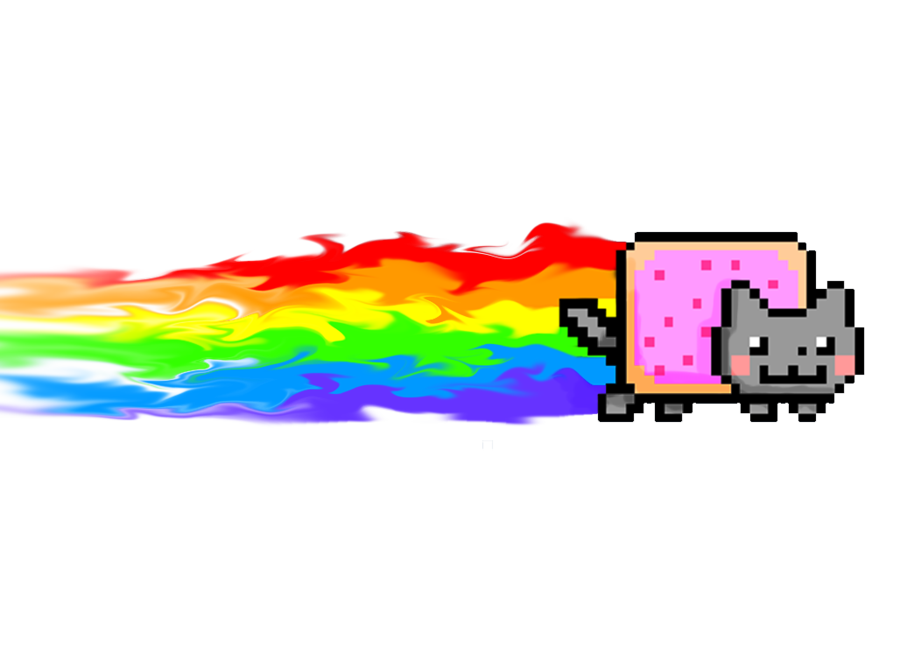